Les van vandaag:
Egypte, een goedgeorganiseerd rijk
EGYPTE!
Aan wat denken jullie als ik dit zeg?
Wat willen we nu juist te weten komen deze les?
Hoe werd het oude Egyptische rijk bestuurd?
Situering in tijd
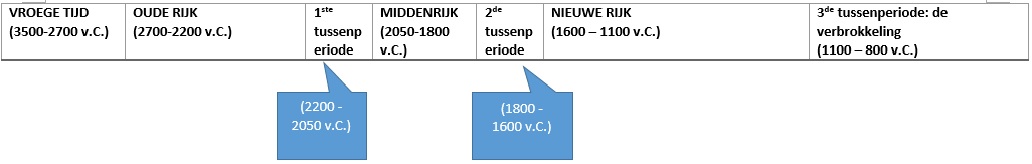 Situering in ruimte
Wat zien we hier op de kaart?

Over welke tijdsperiode gaat het hier?

Welke regio wordt hier afgebeeld?

-    Welke evolutie zien we op de kaart?
Wie staat er aan het hoofd van het bestuur?
Wat zien we op deze afbeelding?

-    Wie wordt er afgebeeld denken jullie?

Wat zegt deze afbeelding over de persoon die afgebeeld wordt?

-    Over welk domein van de socialiteit gaat het dan?
Wie staat er aan het hoofd van het bestuur?
De farao staat aan het hoofd van het bestuur
Hij wordt aanzien als god op aarde
Bezit over een goed uitgerust legers
Bestuurt het rijk met zijn ambtenaren
Welke praktische bestuursvorm hanteerde de Egyptenaren?
Een bureaucratie = een centrale administratie waar alle ambtenaren in zitten die de farao dienen.
Welke functies bestaan er binnen de bureaucratie?
Zijne majesteit zei tot hem: ‘kijk naar het kantoor van een vizier. Waak over alles wat er is. Het is de pijler van het ganse land. Een vizier zijn is niet aangenaam, het is bitter als gal.’,
               - Graftekst op het graf van een vizier.


Bron: Reynders, M.; Onder het oog van de zonnegoed, 2013, Davidsfons: Leuven
Van waar komt deze tekstbron?

Wanneer zou dit geschreven zijn, nu of in het oude nabije oosten duizenden jaren geleden?

-     Welke boodschap(pen) geeft de tekst mee?
De vizier zijn functies
Regelde praktische zaken zoals openbare werken
Bestuurde de ambtenaren die onder hem stonden, bv: schrijvers.
Opperrechter bij belangrijke rechtszaken
Welke functies bestaan er binnen de bureaucratie?
Welke personages zien we afgebeeld?

Wat doen de personages op de afbeelding?

-    Wie denken jullie dat de …………. Is?
De gouwvorst en zijn functies
Verantwoordelijk voor de belastingen in zijn gouw
Rechtspreker bij lokale problemen
Arbeiders verzamelen in zijn gouw voor bouwwerken
Toekijken op de landbouw in zijn gouw
Welke functies bestaan er binnen de bureaucratie?
Welke kleren draagt hij juist?

Hoe is zijn houding?

-     Welke persoon wordt hier afgebeeld denk je?
De priester en zijn functie
Regelen van religieuze ceremonies
Stonden in voor de tempeleconomie
Tempeleconomie= het opslagen en verhandelen van producten in de tempels.
Wat als er een zwakke farao op de troon zat?
Bij een zwakke farao streden de gouwvorsten onderling voor meer macht en grond,
Zo, dit was het dan al weer,
Maar eerst nog een syntheseoefening in je bundeltje!